Tievelhovartti (12.3.2024)
Ilkka Aaltonen
12.3.2024
Agenda
Ajankohtaiset ja tekemisen painopisteet 
Analytiikkapalvelut
Ilkka Aaltonen
10.6.2021
Ajankohtaiset ja tekemisen painopisteet
YHA:n lähtötiedot
Kävelyn- ja pyöräilyväylien sekä sorateiden lähtötietopaketit työn alla
Tietojen ajantasaistaminen
Varustepäivitykset: 1.10.2025 alkavien urakoiden osalta varustepäivitykset tehty. Lähtötietoirrotuksia voi kysyä operoinnista.
Luokitustiedot: Luokitustietoihin liittyvät päivitykset tulee ELYjen lähettää Jarkko Piriselle 15.3. mennessä. Jarkon hyväksynnän jälkeen ELYt lähettävät tiedot operoinnille mahdollisimman nopealla aikataululla (29.3 mennessä).
Seuraavat isommat päivitykset tietoihin tulossa: asukastiheydet, pohjavesialueet
Käyttöliittymäkehitys
Tieosuushaun MVP-versio tulossa käyttäjätestaukseen lähiviikkoina
Uusitusta tiekohdehaun v2:sta mielellään palautetta ja kehitysehdotuksia!
Koulutuskysely
Tiestötietopalvelut: tiedotus, koulutus ja viestintä –kysely vielä avoinna 21.3. asti!
3
Seuraavat Tievelho-vartin teemaosat
26.3.	Autori: urakoitsijan työkalu varuste- ja laitetiedon ylläpitoon
9.4.	-aihe vielä auki-
23.4 	Tiekamu (eli Viitekehysmuuntimen yhteydessä toimiva Tie- ja 	katuverkon muuttuneiden osuuksien rajapintapalvelu)
7.5.	Paikkatietopalvelut
21.5.	Tieomaisuuden hallinta Fluent Kunto-järjestelmällä

Kesällä pidetään Tievelho-varteissa taukoa
Syksyn aiheista voitte antaa ehdotuksia, mutta ainakin yhtenä aiheena dynaaminen tieosoiteverkko ja mitä se tarkoittaa
4
Käyttäjähallinta, käyttäjätuki ja palaute
Velho ohjeet: https://ohje.velho.vaylapilvi.fi/
Operointi: tiestotuki@vayla.fi 
Tievelhon osalta kaikki henkilöt, joilla on extranet tunnukset pääsevät käyttämään järjestelmää. Projektivelhon osalta Sami Mäkelällä on käyttäjähallinta
Palautetta voi antaa velhotuki@vayla.fi osoitteeseen tai suoraan käyttöliittymästä
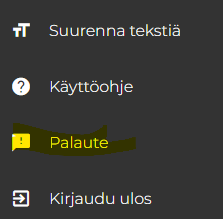 5
Väyläviraston analytiikkapalvelu ja tieanalytiikka
Esittely Tievelho-vartissa
Maria Hänninen
12.3.2024
Väyläviraston analytiikkapalvelu
Miten?

Raportointivälineenä Tableau

Tietovarastona Snowflake

Tietovaraston mallintamisen ja latausten orkestrointivälineenä Agile Data Engine

Palvelualustana AWS

Ratkaisujen dokumentointi Confluencessa

Työjononhallinta JIRAssa

Häiriö- ja kehitysprojektiviestintä Rocket.Chatissä
Mikä?

Yksi viraston tietopalveluista

Tarjoaa ratkaisuja ja palvelua erilaisiin data-analytiikan ja raportoinnin tarpeisiin
Analytiikan tietotuotteiden kehitys ja ylläpito
Analytiikka-alustan hallinta
Analytiikkaosaamisen tukeminen
Analytiikan konsultointi

Asiakkaina sisäiset ja ulkoiset palvelun käyttäjät
Ketkä?

Viraston analytiikkatiimi

Analytiikan tuoteomistajat ja analytiikkaverkosto

Analytiikan kehittämisen asiantuntijapalvelut –sopimus kolmen puitesopimustoimittajan kanssa

Analytiikkapalvelukeskus ratkaisujen ja ympäristön ylläpitoon
7
Mistä Tableau-portaali löytyy?
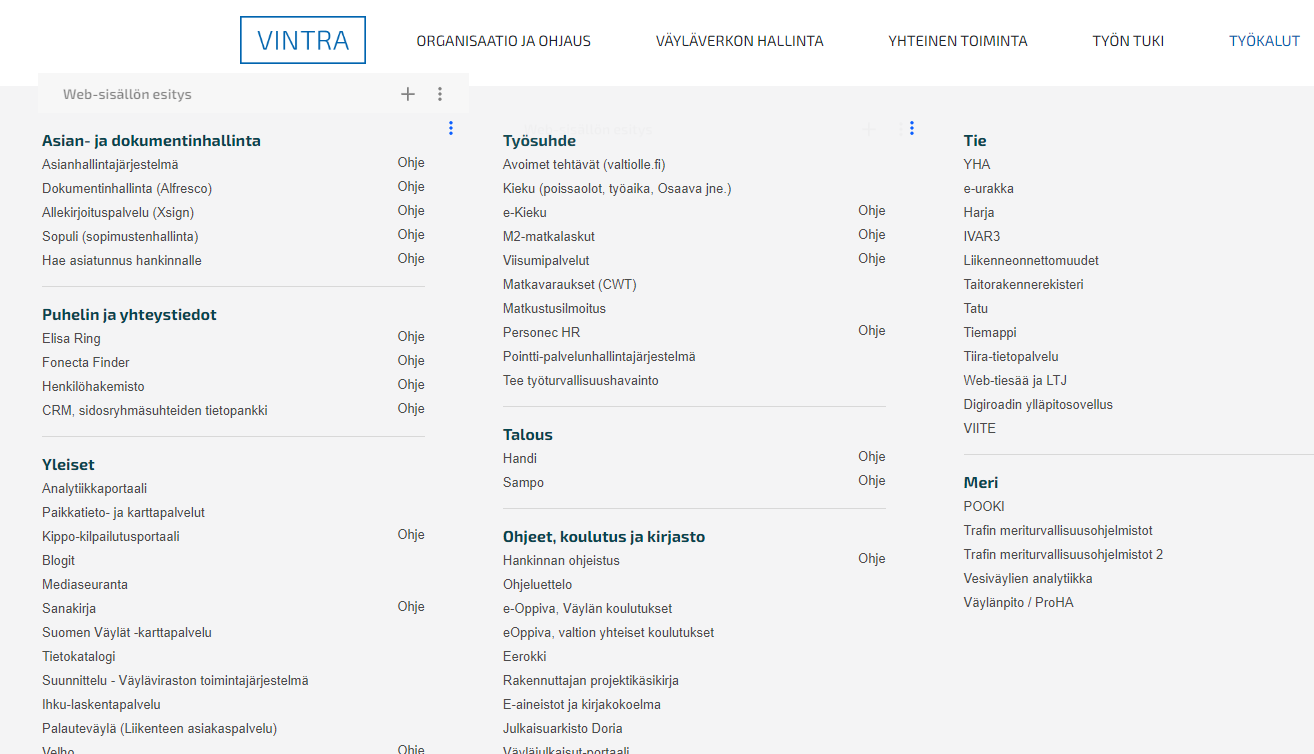 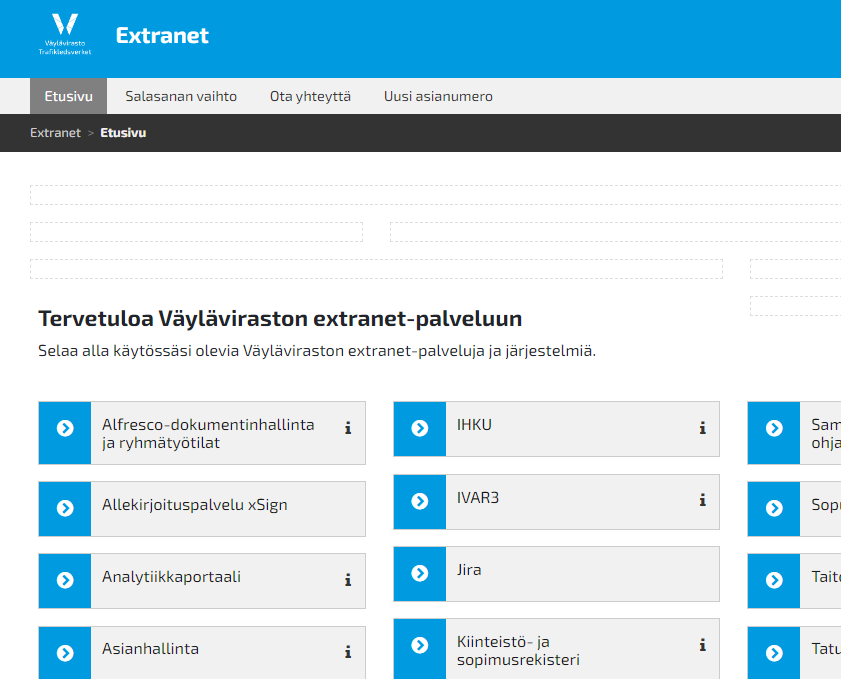 Tai suora kirjautuminen L-, LX-, A- tai K-tunnuksella osoitteessa: https://data.vaylapilvi.fi/
8
Tien Tableau-raportit
Peruskoulutus Tableaun käytöstä viraston ja ELY:n asiantuntijoille eOppivassa. Kysy lisää 
analytiikkatiimi@vayla.fi
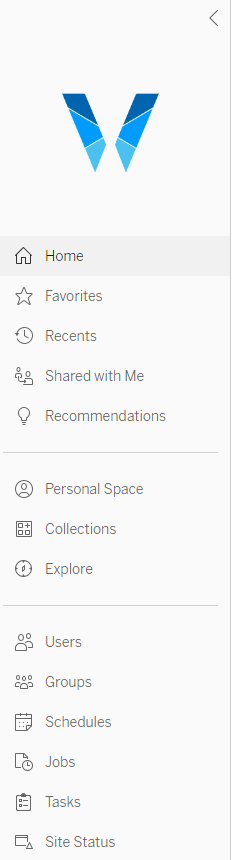 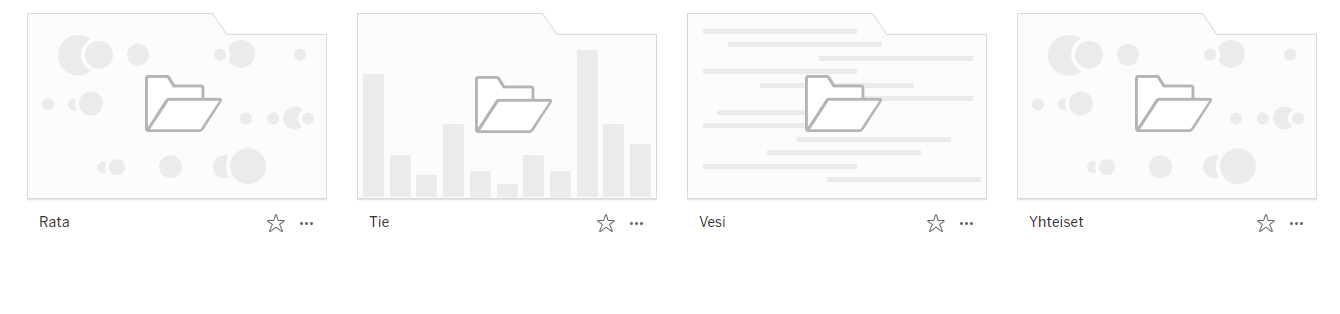 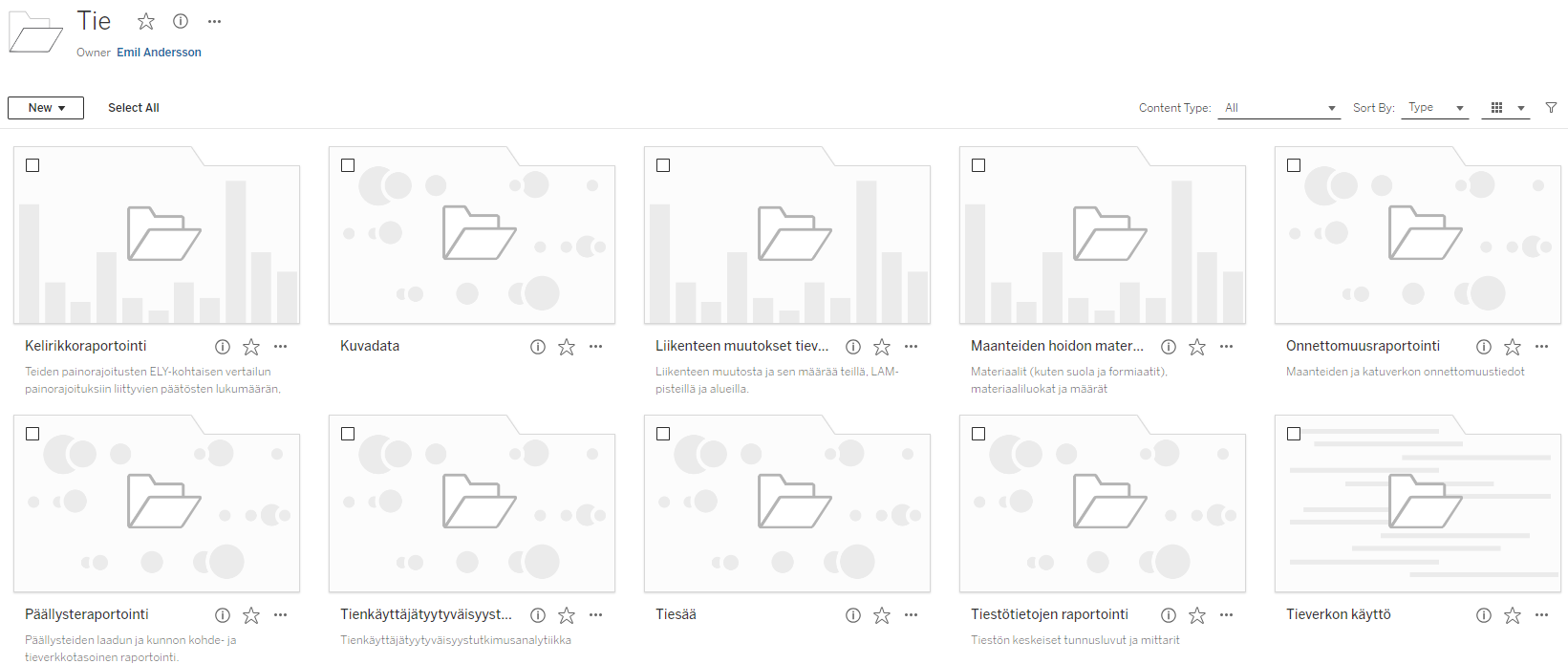 Katseluoikeudet määrittävät, mitä projektikansioita ja raportteja käyttäjälle on näkyvissä
9
Kuinka saan pääsyn analytiikkapalvelun raportteihin?
Käyttäjällä tulee olla Väyläviraston käyttäjätunnus (L/LX/A/K)
Ota tarvittaessa yhteys projektisi yhteyshenkilöön virastossa
Tableau-oikeuksia ei aseteta henkilö- ja raporttitasolla, vaan käyttäjät lisätään oikeaan käyttäjäryhmään, ja kyseisellä käyttäjäryhmällä on pääsy yhteen tai useampaan raporttiin
Viraston henkilökunnalla on automaattisesti pääsy analytiikkaportaalin ns. yhteiseen sisältöön
Muihin sisältöihin pääsy pyynnöstä, ota yhteys raportin tuoteomistajaan tai analytiikkatiimiin (analytiikkatiimi@vayla.fi) 
Ulkopuolisille käyttäjille pääsy myönnetään tarpeen mukaan
ota yhteys raportin tuoteomistajaan tai analytiikkatiimiin
10
Väyläviraston tieanalytiikan raportointisisällöt 1/2
11
Päällysteanalytiikan osalta kehitetään keväällä päällystysohjelman tilannekuvanäkymää sekä  päällystettyjen teiden kuntoraporttia.
Väyläviraston tieanalytiikan raportointisisällöt 2/2
12
Lisäksi tuotannossa hoitourakoiden kilpailutusraportit erillisen latauspalvelun käyttöliittymän kautta. Tuotannossa myös väylämuodoille yhteisiä ratkaisuja (esim. talousraportointi, asiakaspalautteet, Lakisääteiset suunnitelmat -raportti)
Tiestötietojen raportointi: Varusteet
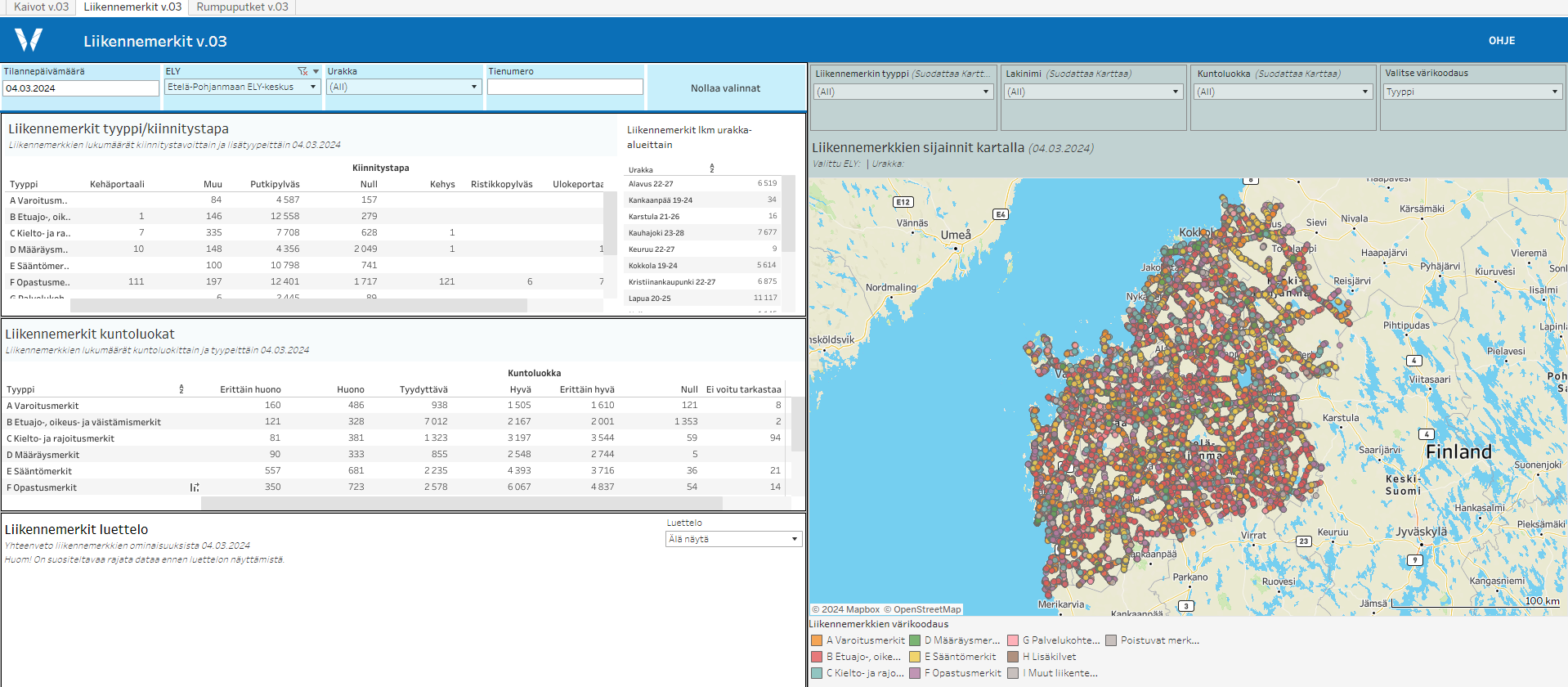 Ks. lisää Tievelho-vartin tallenne ja materiaalit 21.11.2023
13
Kelirikkoraportointi: teiden painorajoitukset
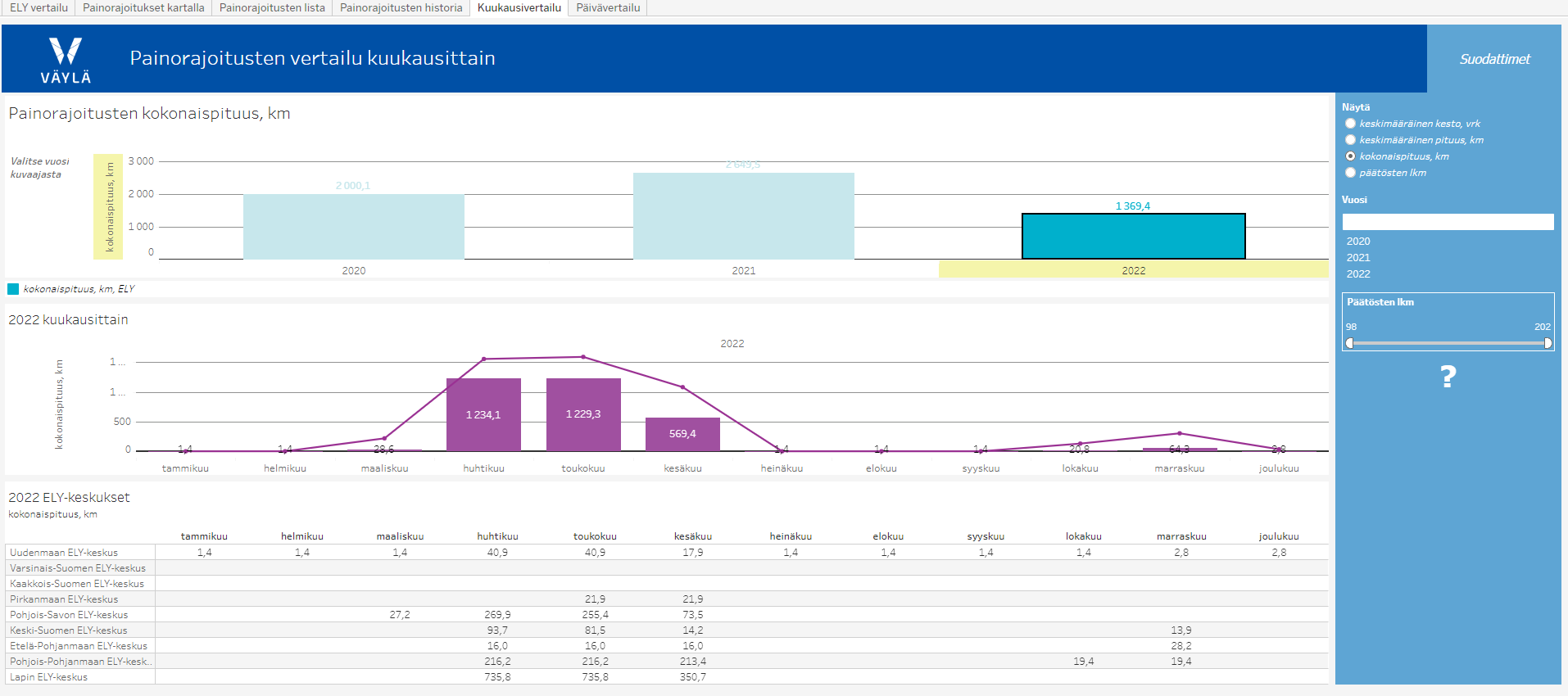 14
Onnettomuusraportointi
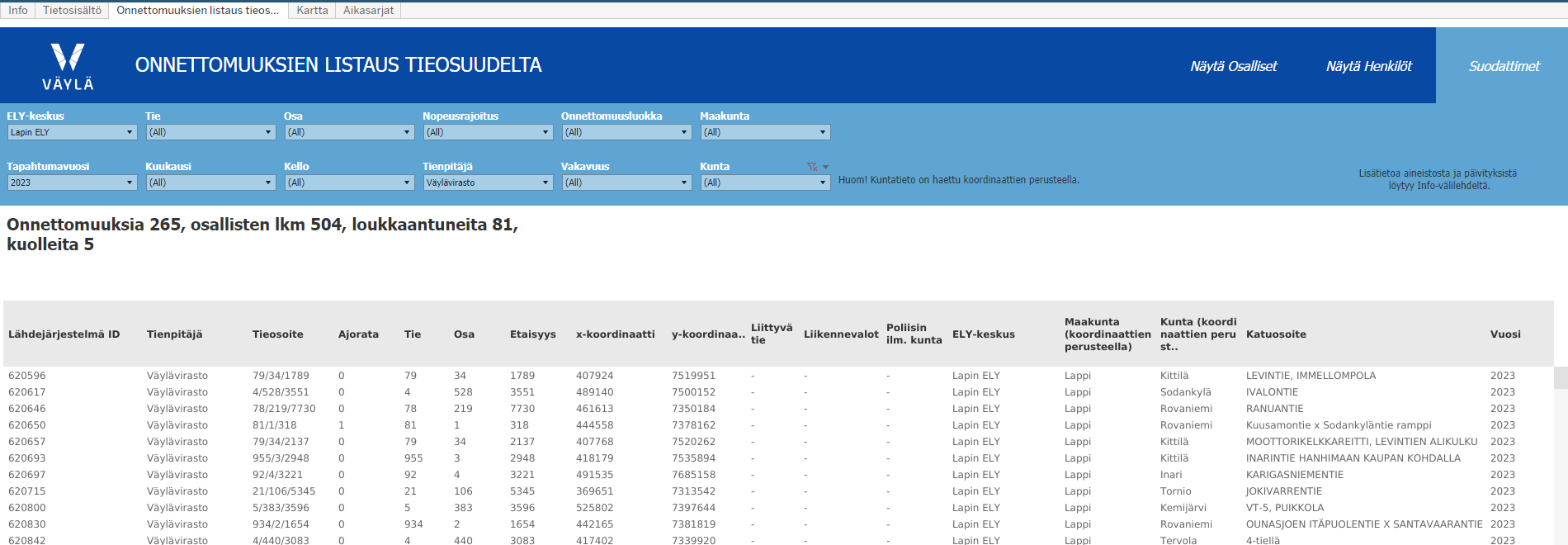 Tulossa: uudet onnettomuus- ja uhrinäkymät; muutoksia karttanäkymään. Vakavuustieto (loppukevät)
15
Liikenteen muutos
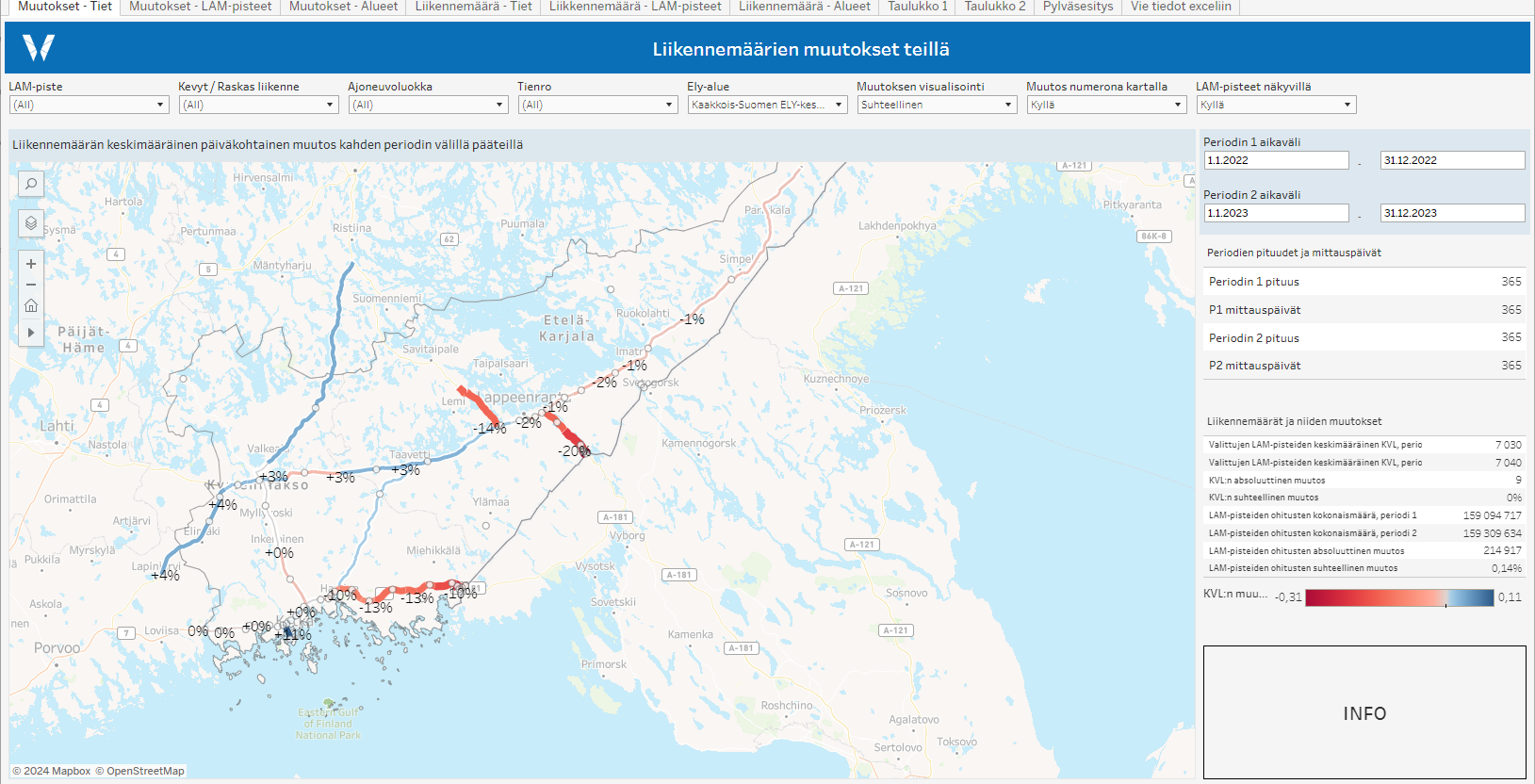 16
Tienkäyttäjien tyytyväisyystutkimuksen analytiikka: Kesä/Raskas
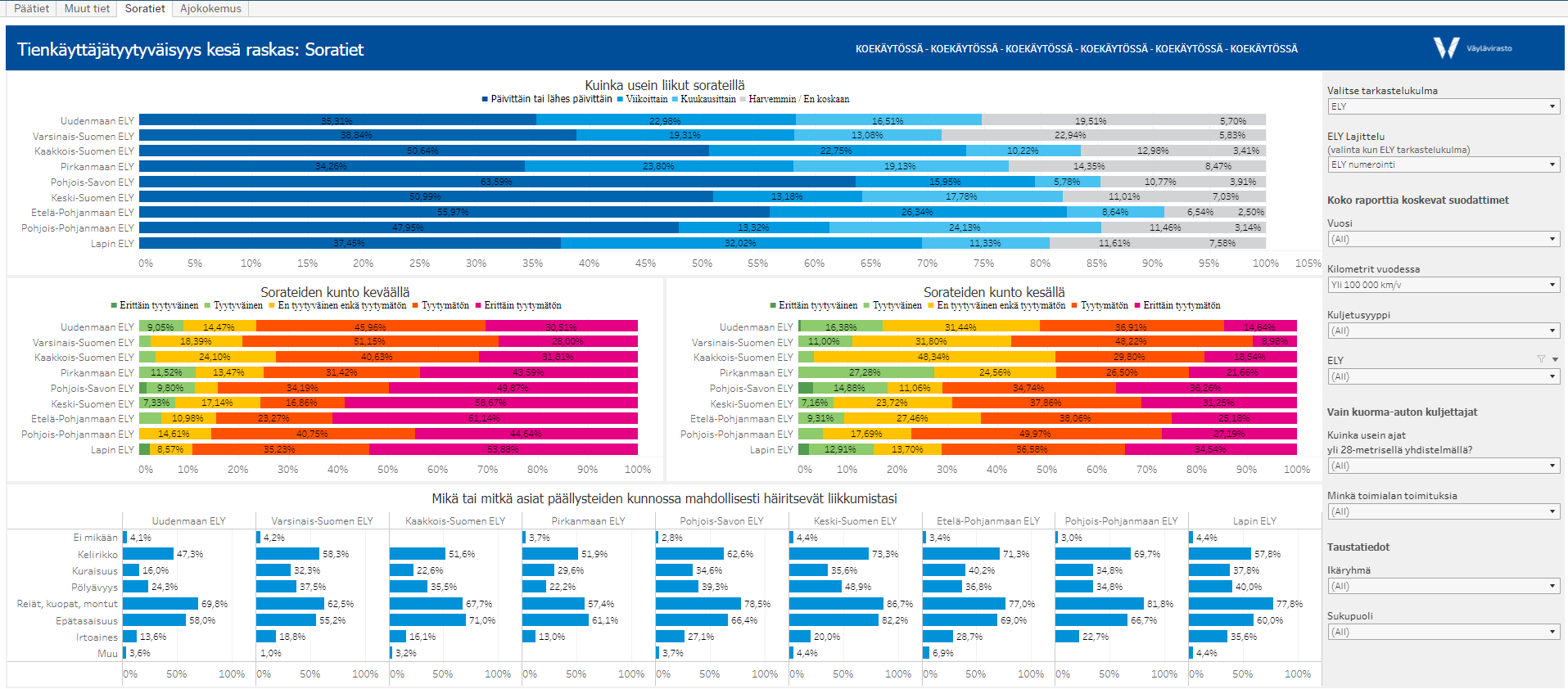 Tulossa: uusi dynaaminen raportti, joka korvaa erilliset kesä/talvi&raskas/yksityishenkilö –raportit. ELY-kohtaisten indeksien ennuste
17
Väylä analytiikka esittää: Melurakenteet, Alueet ja Materiaaleja kartalla väylittäin - raportit
Anitta Rosenvall
11.03.2024
Agenda
Esittelyssä tänään
Käyttötapaukset ja raporttien esittely
Crew - Tiimi raporttien takana
19
Esittelyssä tänään

Saatavilla maaliskuun aikana – Tableau linkit 26.3. Tievelho vartissa
Tieomaisuuden keskeiset mittarit ja tunnusluvut – Tiestötieto perusraportit
Tievelho
Melurakenteet
Alueet: bussipysäkit ja niiden varusteet

Tien hoidon ja hoitourakoiden raportit
Harja
Materiaalit kartalla luokittain
Materiaalien käyttö eri tyyppisillä väylillä
20
Melurakenteet
Käyttäjänä voin 
tarkastella yhdessä näkymässä kaikkia melurakenteita
voin tehdä rakenteiden osalta myös haluamiani hallinnollisia rajauksia ja tienumero rajauksia
voin katsella eri tilannepäivämäärällä tietoja sekä taulukossa että kartalla

Alueet: bussipysäkit ja niiden varusteet
Käyttäjänä voin nähdä kaikki bussipysäkit ja niiden varusteet (esim. katokset, pyörätelineet, aikataulukehikot)
Käyttötapaukset Melurakenteet Alueet

Lähdejärjestelmä:Tievelho
21
Materiaalit kartalla luokittain
Käyttäjänä voin nähdä materiaalit karttanäkymänä luokitusten mukaan, kuten talvihoitoluokka, soratieluokka ja toiminnallinen luokka.

Materiaalien käyttö eri tyyppisillä väylillä
Käyttäjänä voin nähdä paljonko on materiaalien käyttö taajama-alueelle/ vilkkaat tiet / hiljaiset tiet osuuksilla ja mitä materiaaleja on käytetty?
Käyttötapaukset        Materiaalit kartalla luokittain Materiaalien käyttö eri tyyppisillä väylillä

Lähdejärjestelmä:Harja
22
Suodattimia - tarkastelukulmia
Melurakenteet

Tilannepäivämäärä
ELY
Urakka
Maakunta
Kunta
Hallinnollinen luokka; 1, 2, 3
Toiminnallinen luokka;Kantatie, Seututie, Valtatie,Yhdystie
Tie
Osa
Melusuojat;Melueste, Melukaide, Meluvallit
Alueet

Tilannepäivämäärä
Kohdeluokka
ELY
Kunta
Urakka
Tienumeroalue
Tienumero
Tieosa
Toiminnallinen luoitus;Kantatie, Seututie, Valtatie,Yhdystie
Väylän luonne: 1-ajoratainen tie, 2-ajoratainen tie, Kävelyn ja pyöräilyn väylä, Lautta tai lossi, Polku, Rampit
23
Suodattimia - tarkastelukulmia
Materiaalit kartalla luokittain

ELY
Urakka
Hoitoluokka: Päällysteen korjausluokka, Soratieluokka, Talvihoiyoluokka, Viherhoitoluokka
Tie
Osa
Materiaali
Toiminnallinen luokka:Kantatie, Seututie, Valtatie,Yhdystie
Materiaalien käyttö eri tyyppisillä väylillä

ELY
Urakka
Materiaaliluokka: Erityisalue, Formaatti, Hiekoitushiekka, Kesäsuola, Murske, Muut Talvisuola
Materiaali
KVL-luokat; Hiljaiset tiet, Keskivilkkaat tiet. Vilkkaat tiet
Tie
Osa
24
Melurakenteet
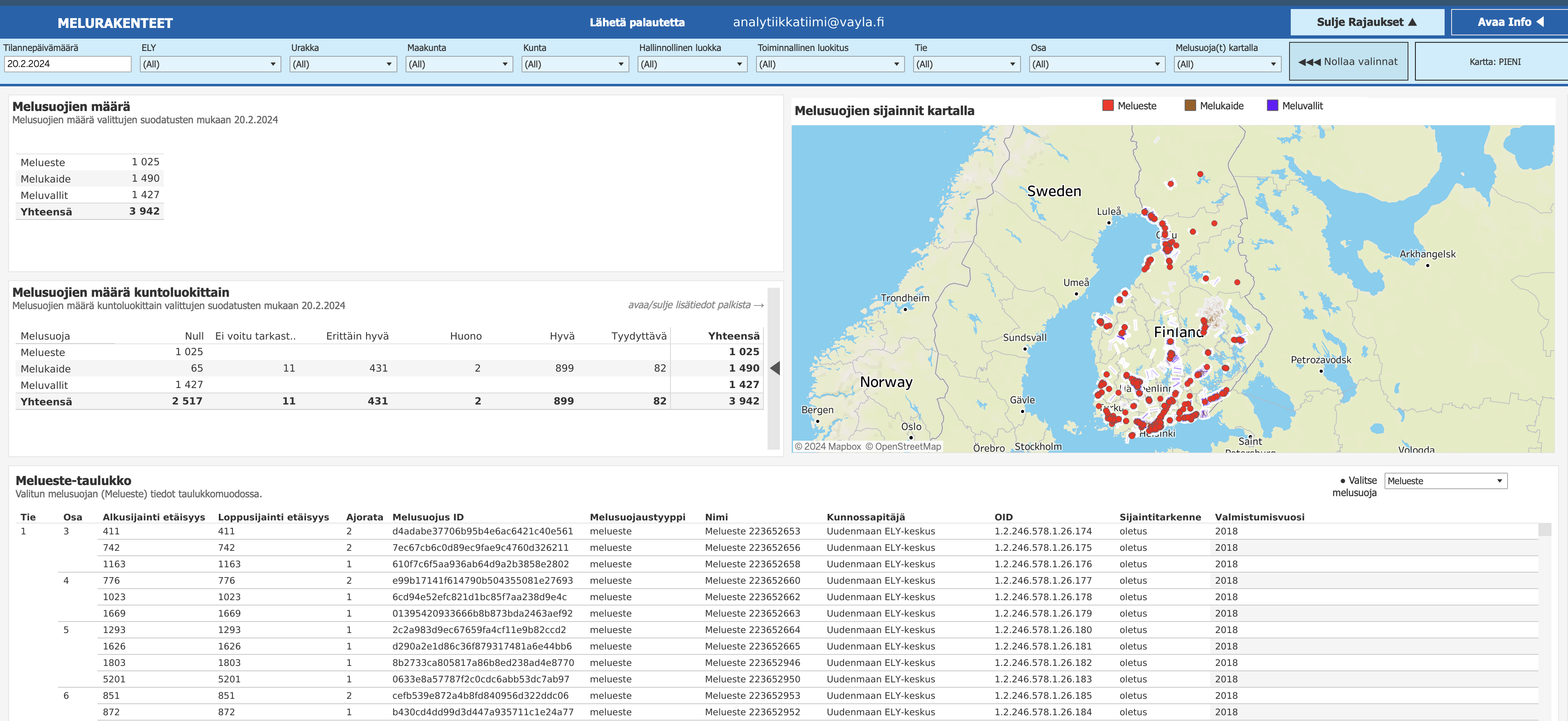 25
Melurakenteet
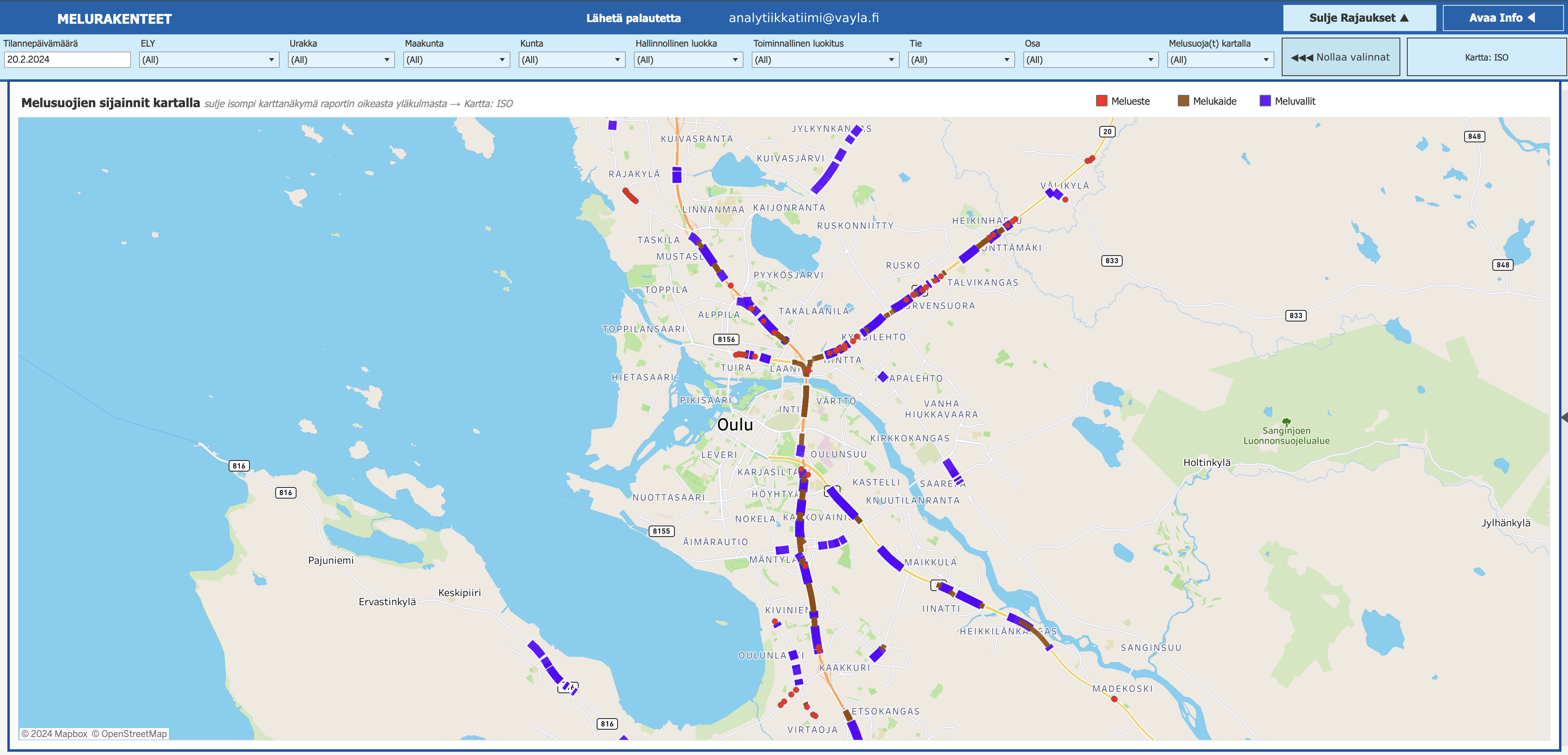 26
Alueet
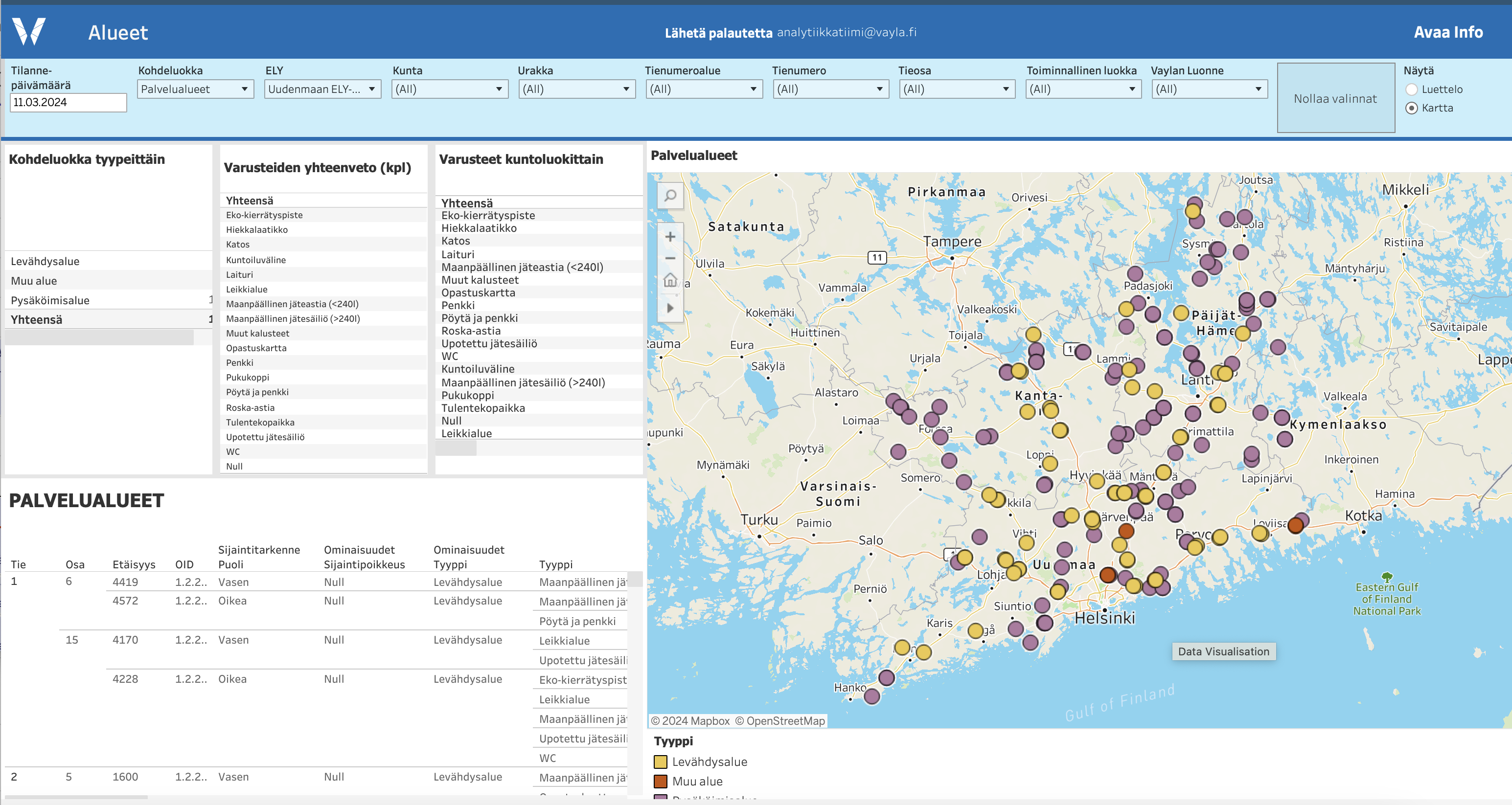 27
Materiaalit kartalla luokittain
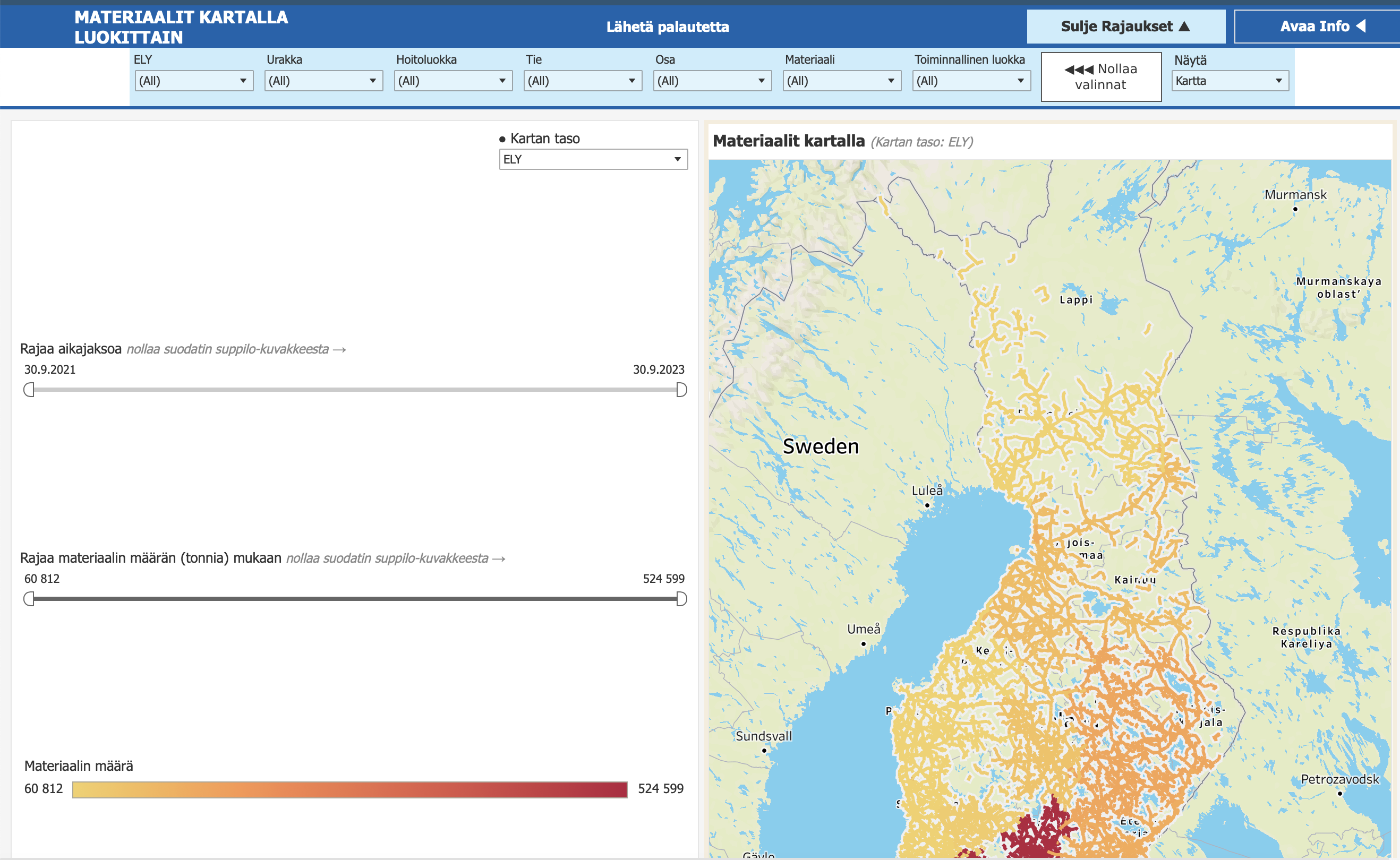 28
Materiaalien käyttö eri tyyppisillä väylillä
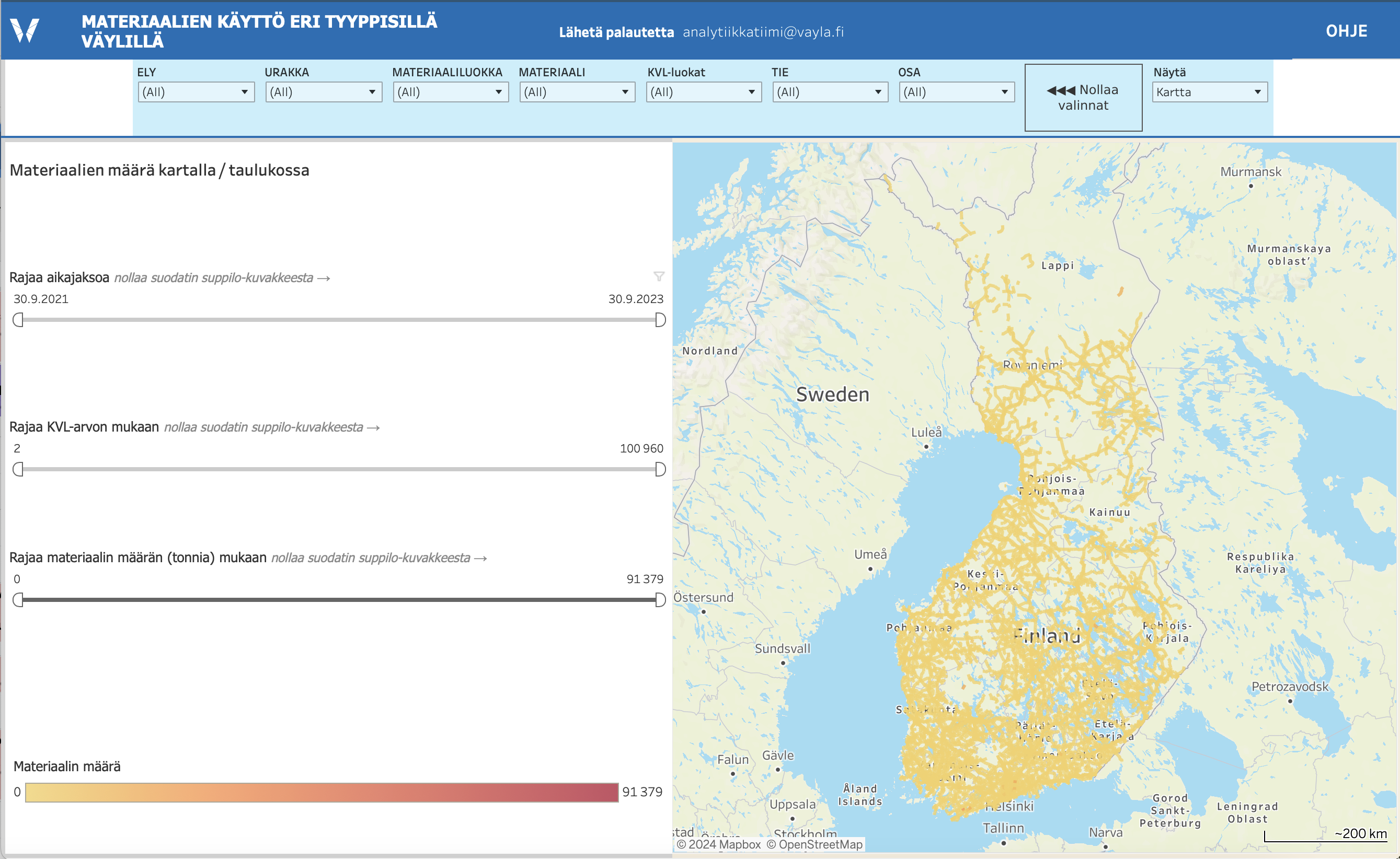 29
Crew :)
Väylävirasto
Ilkka Aaltonen
Maria Hänninen
Jani Lehenberg
Tomi Mykkänen
Jarkko Pirinen
Tuomo Ratia

ELY-asiantuntijat
Testaajat-ryhmät
Tievelho – tiimi
Harja-sovelluskehitystiimi

Solita:
Sami Lintula
Otso Mononen
Olli Mämmelä
Laura Nordlund
Anitta Rosenvall
30
Tuotannossa olevat raportit
Listaus seuraava sivu

Tuotannon tuen aikana päivitetty / korjattu tammi-helmikuussa:
Päivitetty raporteille tieosoitemuutosajot tammikuussa (Kesän ja syksyn 2023 tieosoitemuutosajot) 
2.09 Rummut – yksityistiet puolitieto tiedon lisäys on nostettu Tievelhon operoinnin työlistalle
Tievelhossa Viheralueista uudet kohdeluokat "viherhoitoalue" ja "viherhoitokuvio". Rakenteet toteutettu ja sisältö päivitetty vanhojen viheralue ja viherkuvio kohdeluokkien pohjalta
Korjattu tuotannon tuessa mm. 3.01 Valaistut tieosuudet, 2.04 Talvinopeusrajoitukset, 2.03 Liikennemerkit ja portaalit, 1.14 Kelirikkorajoitukset, 1.05 Päällysteluokka, 1.02 Liikennemäärät

Työn alla/kehityksessä maalis-huhtikuussa:
1.17 Välikaistat
2.11. Meluesteet
2.18 Kivetyt alueet
Uusi raportti: 1.10c Viherhoitoalueet ja viherhoitokuviot

Datan status:
Maanteiden hoitourakat 1.10.2025 perustettu Velhoon, syntyneet OID:t päivitetty Velhon ohjesivuille https://ohje.velho.vaylapilvi.fi/tievelho/tietorakenne/urakat/, Näkyvät automaattisesti raporteilla.
Raporttien tuki: vayla_analytiikka@solita.fi
Maanteiden hoitourakoiden Kilpailutustietojen latauspalvelun raporttien status

https://hoitourakka.vaylapilvi.fi
31
Maanteiden hoitourakoiden Kilpailutustietojen latauspalvelun raporttien status

https://hoitourakka.vaylapilvi.fi
Tuotannossa olevat raportit

1.01 Tiestön toiminnallinen luokitus
1.02 Liikennemäärät
1.03 Tiestön talvihoitoluokitus
1.04a Kevyen liikenteen väylät ja väylien talvihoitoluokat
1.04b Kevyen liikenteen väylä päätien osoitteella
1.05 Päällysteluokka
1.06 Päällystetyn tien leveys
1.07 Soratiet ja sorateiden hoitoluokat
1.08 Sillat ja laiturit
1.09 Viherhoitoluokitus
1.10b Viheralueet
1.11 Rautatien tasoristeykset
1.12 Kaistat
1.13 Riistavaroitusalueet
1.14a Kelirikkorajoitukset
1.15 Inventoidut runkokelirikot
1.16 Kohtaamispaikat sekä muut levikkeet 
1.19 Talvikunnossapidettävät katu- ja yksityistieliittymät
2.01 Levähdys- ja pysäköimisalueet
2.02 Pysäkit ja pysäkkikatokset
2.03 Liikennemerkit ja portaalit
2.04 Kausiluonteiset vaihdettavat merkit
2.04a Talvinopeusrajoitukset
2.05 Porttaalit ja alikulkupaikat
2.06 Hirvieläinmerkit
2.07 Kaiteet
2.08 Reunapaalutetut yhtenäiset tieosuudet
2.09 Rummut
2.10 Sadevesiviemäri- ja salaojakaivot sekä putkistot
2.13 Puomit
2.14 Suoja-, riista- sekä lumi-aidat
2.15 Kulkuaukot
2.16 Portaat
2.17 Reunakivet
2.19 Hiekkalaatikot
3.01 Valaistut tieosuudet
3.03 Tekniset laitteet
4.01 Pohjaveden suojaukset
4.02 Verkot
5.02 Pohjavesialueet
5.06 Maanteiden tulvakohteet
32